Welcome To Agent Mastermind
www.agentmastermind.com/groups/agentmastermind
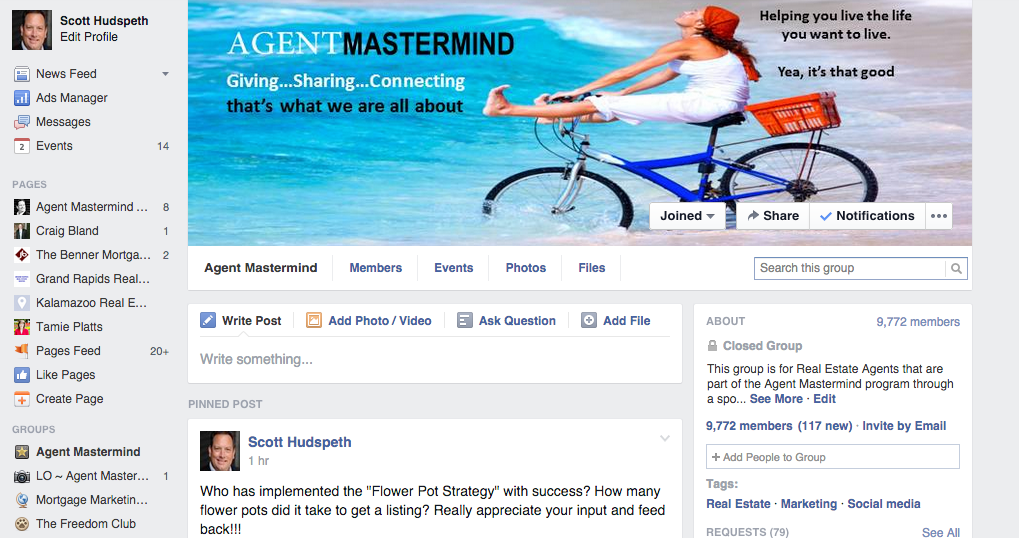 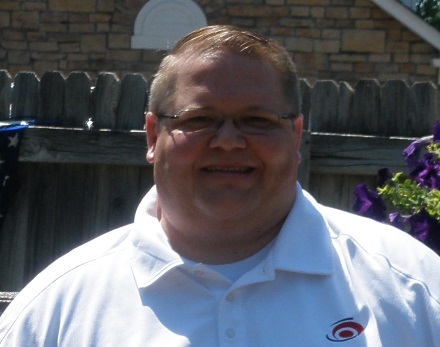 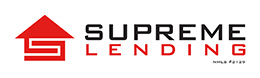 Aaron Redfearn, Loan Officer
Lead Generation & Prospecting Expireds and FSBOs
About Aaron Redfearn
Senior Loan Officer at Supreme Lending in Denver
Over 13 years of mortgage experience
Based on 2013 survey results, 100% of our Realtor partners recommend us to their peers, 99% of our consumers

Use today’s technology to help Agents win every Listing Presentation and sell their Listings faster 

Using Results In Advance marketing, I help Agents double their business

Married to my wife, Karla, for 11 years

Have 2 sons, ages 7 & 8, the oldest wants to play professional football someday
Game Plan Today
Essentials Of Selling-Daily Success Plan
Examine Cold Calling vs. In Person Visit
Law of Reciprocity
Results In Advance Marketing

Discuss lead generation

12 prospecting tips

4 scripts that work 

5 Top seller objections

10 things you should do
Essentials Of Selling
Selling Essentials
People do business with people that they Bond With and Trust
Find opportunities to eyeball your Leads, to shake their hand and introduce you as a person…and not as a postcard or voice message
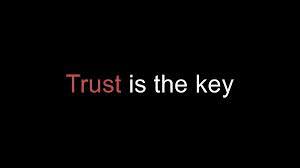 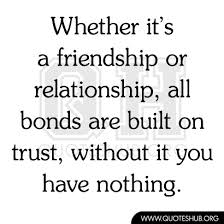 Essentials Of Selling
Key To Your Success-Have A Daily Success Plan
3 “In Person” Visits per day (3E,2E+1F,1E+2PC)
12-18 “Success Calls” per day
This is known as “Money Making Activity”
Do this and watch your business grow
Use your Loan Officer as an Accountability Coach
Today’s strategy will give you Both
Essentials Of Selling
Ask Yourself…What Is My Competition Doing With Expireds?
Sending out a postcard?
Calling and leaving a voice message?

Ask yourself… Do I want to be another postcard or just another voice message?
Essentials Of Selling
Have You Ever Wondered How To Be A Green Fish In A Goldfish Bowl?
Do you want a “Unique Selling Proposition”? 
Results in Advance is your “green fish”
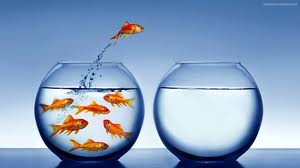 Essentials Of Selling
So Should I Cold Call My Leads or Make In Person Visits?
Let’s Take A Look At Both Techniques?
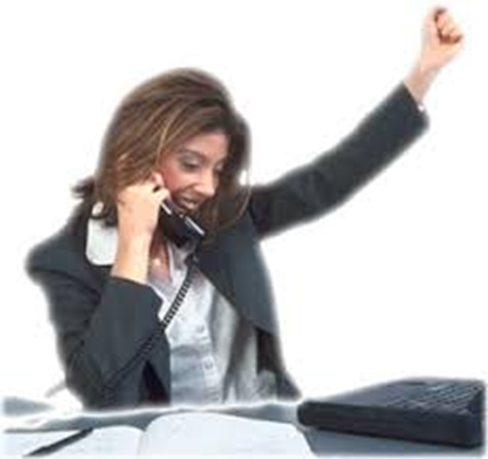 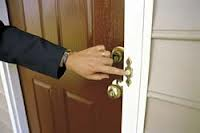 Cold Calling Vs. Visit
Cold Calling
Time block 4 to 6 hours a week to prospect
Call 60 to 90 leads a week
Don’t take incoming calls when prospecting
Don’t sell anything over the phone
50% to 60% of Expireds/ FSBOS don’t answer the phone
If you call 60 prospects a week- 24 to 30 will answer
24 to 30 Live conversations- goal is at least 5 appointments
Only reason your calling is to get a face-to-face
Agree with what they say and get an appointment
Any selling will be done in person
After prospecting session put notes into database
Cold Calling Vs. Visit
Personal Visit
Use Results In Advance marketing
Prepare your marketing pieces the day before your visit
Ring the doorbell with a 50/50 chance they are home (give or leave)
Set appointment after they review your marketing materials
Higher rate of conversion
Cold Calling Vs. Visit
Once you see both techniques, chose the one best suited for your personality
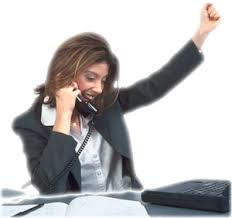 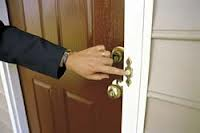 Law Of Reciprocity
Reciprocity in social psychology refers to responding to a positive action with another positive action, rewarding kind actions
If you provide Marketing, Marketing, Marketing materials in advance of your meetings with Sellers, you begin to build trust and bond with the Seller. 
You may receive a positive action back from the Seller
Results In Advance Marketing
First, ask why the Expired’s home did not sell and they did not renew their Listing agreement?
In the eyes of the Seller it was not enough marketing of their home to bring a suitable buyer to purchase their home
Your focus is on marketing, marketing and marketing their home
In fact, any flyer, brochure or website should make NO mention of price…focus on marketing
Results In Advance Marketing
What if you prepared the following in advance:
Create a property website
Create a “flipbook presentation”
Create property business cards
Create a brochure
Create text message numbers to allow the property website to download to a cell phone
Create an ePost card that the Seller can share with family, friends and business associates
Create a HITS report 
Create a Facebook Listing Page to get up to 40,000 eyeballs
And what if this took you only 20 minutes to prepare!
Results In Advance Marketing
What if your Presentation looked like this:
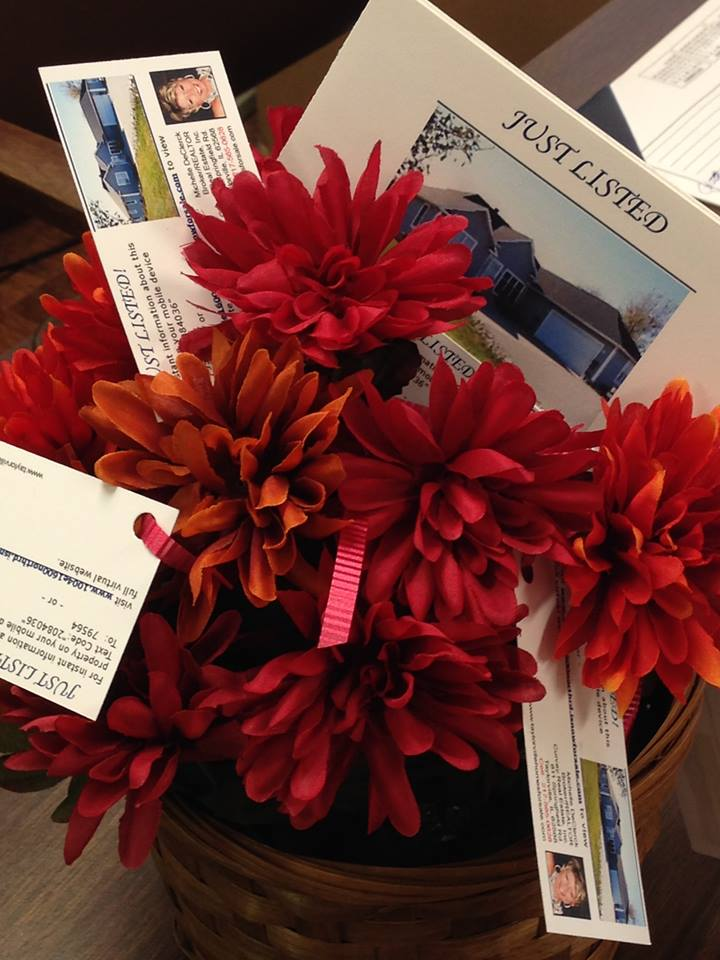 Let’s start with
6 Core Skills

Lead Generation
Database Management
Prospecting
Presentation
Handle Objections/ Solve Problems
Follow up
Why is Leads #1?
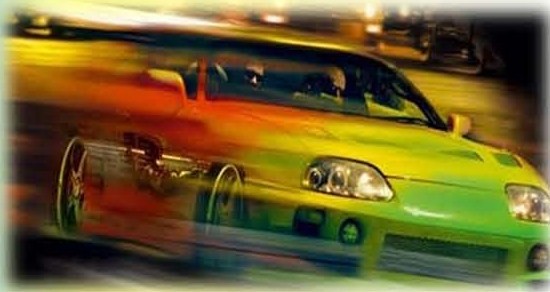 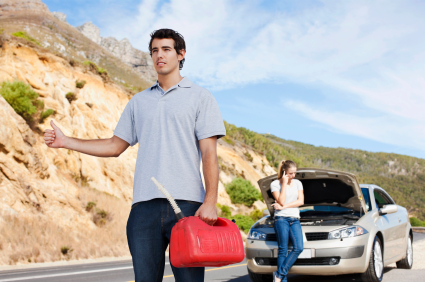 Leads are the Gas that drives the car!
Don’t wait for the phone
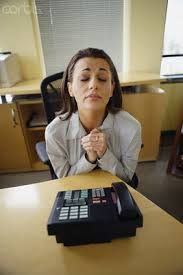 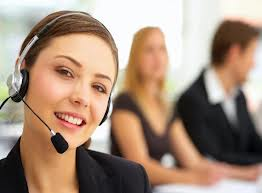 Go on the offense!
Buy quality leads
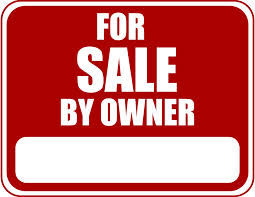 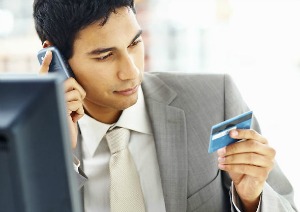 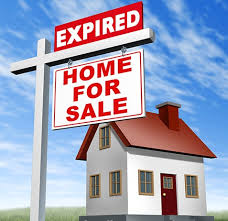 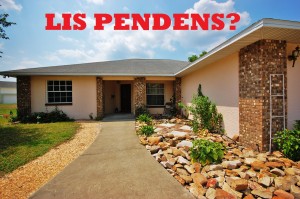 Spend $40 to $115 per month
Why do I need to buy leads?
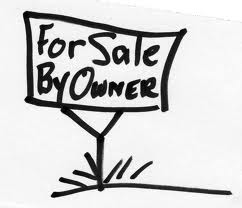 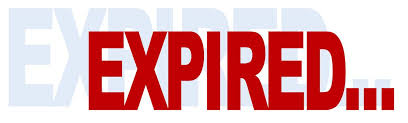 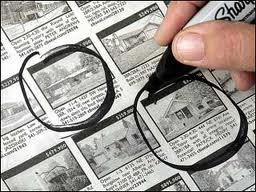 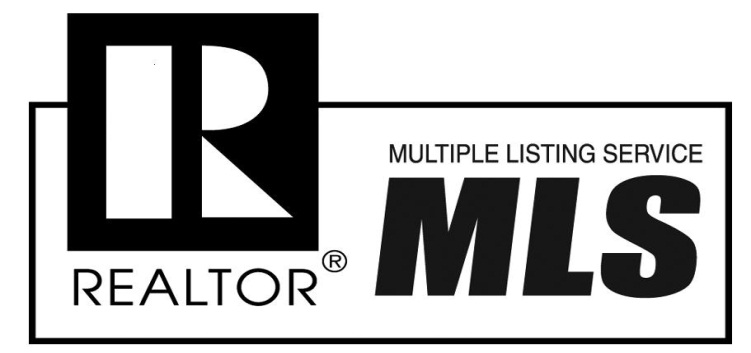 How long does it take?
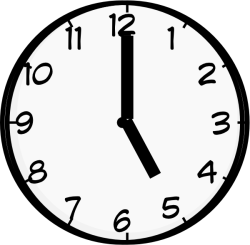 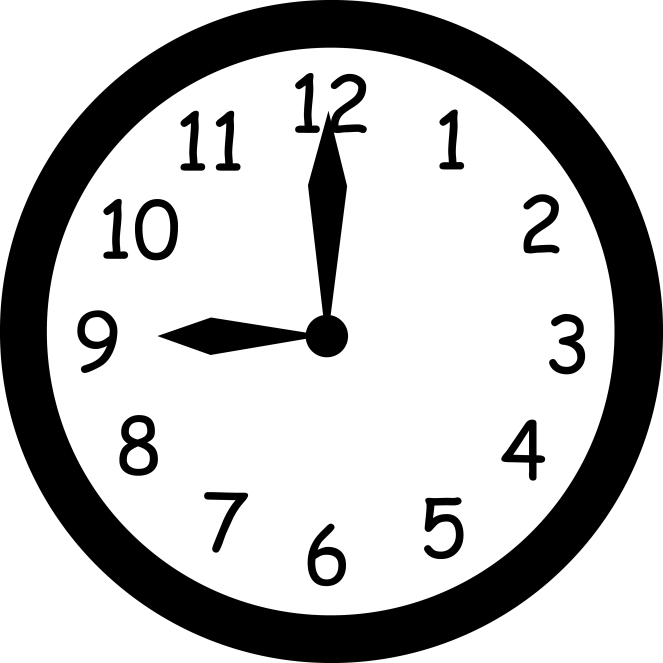 If you are researching your own leads you’re wasting time!
Spend your time doing highly productive activities
A Recommendation
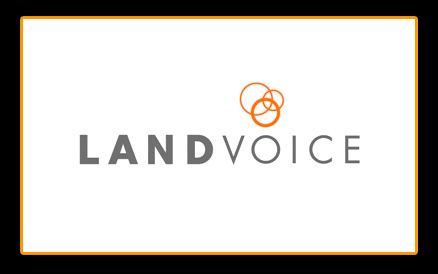 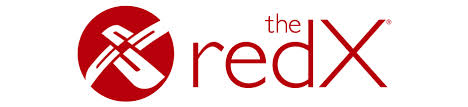 FSBO, Expired & Lis Pendens Leads
One Week REDX Example
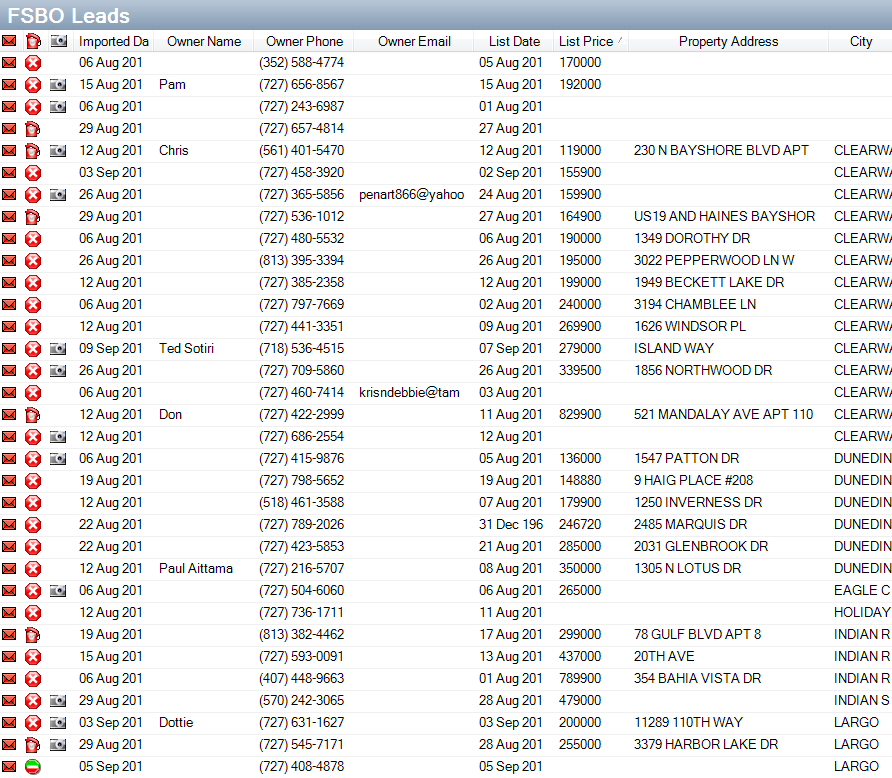 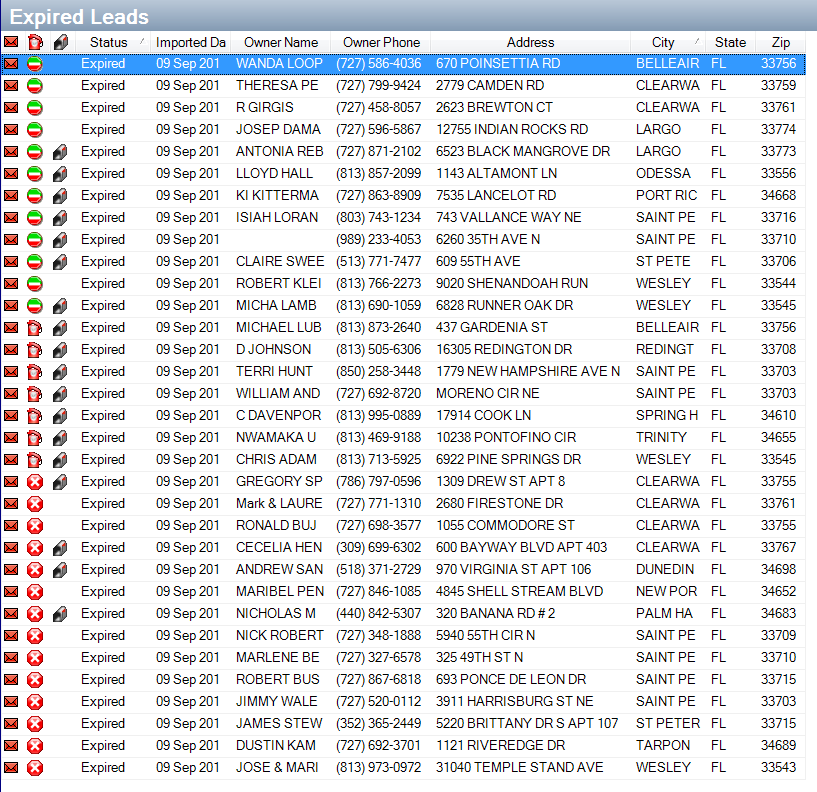 110 FSBO Leads in One Month
33 Expired Listings in 4 days
Do the Math
REDX is on pace for approximately 200 leads this month
That’s 2,400 leads per year
The FSBO & Expired membership $89 / $112 (Lis Pendens)
Basically I’m trading $1,068.00 a year for over 2,000 leads
1- $200K listing sold will bring in a $6K commission

Over 50% of FSBO will list in 4 to 6 weeks
In 4 to 6 weeks your leads are ripe
Within 30 to 60 days working my program you’re very busy

How can you get those listings?
What’s Next?
6 Core Skills

Lead Generation
Database Management
Prospecting
Presentation
Handle Objections/ Solve Problems
Follow up
12 Prospecting Tips
Time block 4 to 6 hours a week to prospect
Call 60 to 90 leads a week
Don’t take incoming calls when prospecting
Don’t sell anything over the phone
50% to 60% of FSBOS don’t answer the phone
If you call 60 prospects a week- 24 to 30 will answer
24 to 30 Live conversations- goal is at least 5 appointments
Only reason your calling is to get a face-to-face
Agree with what they say and get an appointment
Any selling will be done in person
After prospecting session put notes into database
Number 12
Don’t take it personally!
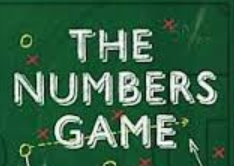 Don’t Give Up After The First Call
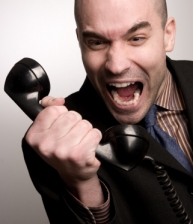 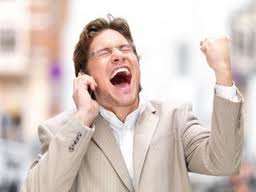 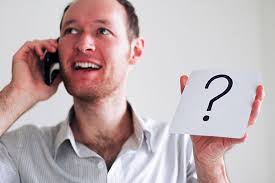 1st call 
No 
interest
2nd call 
Asking 
Questions
3rd call 
Booked
Appointment
Mean vs. Nice
2 types of people you talk to when prospecting
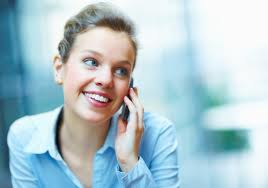 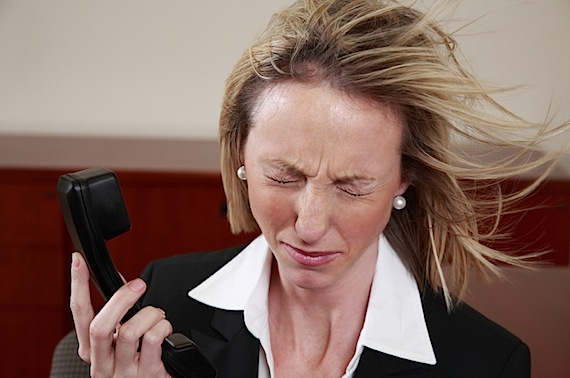 I’ll take my chances!
4 FSBO Scripts- #1
(Yes, we are cooperating- script)

Hello may I please speak to the owner of the home for sale at _______________________?
(FSBO says: This is him)

I understand that you’re selling “For Sale by Owner” and I’m not trying to interfere with that,     I was just wondering are you cooperating with real estate agents?
(FSBO says: Yes, we are… bring me a buyer and I will pay you a 3% commission)

Ok, that sounds great! Do you mind telling me a little bit about your home?
(FSBO says: I have 3 bedrooms, 2 baths, an in-ground pool, hardwood floors, etc…)

 That sounds really nice… Is there a time I could come by and take a look at the property?
(Book the appointment)
4 FSBO Scripts- #2
(No, we are not cooperating script- We’re trying to save money!)

Hello may I please speak to the owner of the home for sale at _______________________?
(FSBO says: This is him)

I understand that you’re selling “For Sale by Owner” and I’m not trying to interfere with that,  
I was just wondering are you cooperating with real estate agents?
(FSBO says: No, we are selling it ourselves we don’t really need an agent)

Are you selling it yourself because you don’t like Realtors or are you just trying to save money?
(FSBO says: We have nothing against Realtors, were just trying to save money?)

I appreciate your honesty…Do you mind telling me a little bit about your home?
(FSBO says: I’ll tell you about my home but I’m not going to list with you!)

Oh, that’s OK! Perhaps if I know more about your home, I would have it top of my mind if I meet a Buyer best suited for your home.
(FSBO says: I have 3 bedrooms, 2 baths, an in-ground pool, hardwood floors, etc…)

That sounds really nice… Is there a time I could come by and take a look at the property?
(Book the appointment)
4 FSBO Scripts- #3
(No, we are not cooperating script- We don’t like Realtors!)

Hello may I please speak to the owner of the home for sale at _______________________?
(FSBO says: This is him)

I understand that you’re selling “For Sale by Owner” and I’m not trying to interfere with that,     
I was just wondering are you cooperating with real estate agents?
(FSBO says: No, we are selling it ourselves we don’t really need an agent)

Are you selling it yourself because you don’t like Realtors or are you just trying to save money?
(FSBO says: I don’t like Realtors!)

I appreciate your honesty, but if you don’t like Realtors I bet it’s because you’ve had a bad experience?
(FSBO says: Yes, I had several bad experiences and I can do this myself)

Ok, I understand but have you ever had a bad experience eating out in a restaurant? I know I have…but that doesn’t stop me from eating out…all I do is go to a different restaurant… Do you mind telling me a little bit about your home?
That sounds really nice… Is there a time I could come by and take a look at the property?
(Book the appointment)
4 FSBO Scripts- #4
(What does cooperating mean? script)

Hello may I please speak to the owner of the home for sale at _______________________?
(FSBO says: This is him)

I understand that you’re selling “For Sale by Owner” and I’m not trying to interfere with that,    
I was just wondering are you cooperating with real estate agents?
(FSBO says: What does cooperating mean?)

It means, if I could help you produce a contract on your home would you be willing to work 
with me as long as you get what you want?
(FSBO: Well I guess so, but I’m not going to list my home with you!)

That’s fine… Do you mind telling me a little bit about your home?   
(FSBO says: I have 3 bedrooms, 2 baths, an in-ground pool, hardwood floors, etc…)

 That sounds really nice… Is there a time I could come by and take a look at the property?
(Book the appointment)
5 Top Seller Objections
What commission do you charge?

Bring me a buyer and I’m willing to pay you a 3% commission!

I’m not listing with a Realtor!

Do you have a buyer for my home?

I have a friend in the business!
Notre Dame Study
44% of salespeople quit after the 1st time they hear NO
22% of salespeople quit after the 2nd time they hear NO
14% of salespeople quit after the 3rd time they hear NO
12% of salespeople quit after the 4th time they hear NO

 92% of salespeople quit - 1st and 4th time they hear NO

60% of sales close after prospect says NO at least 4 times

8% of salespeople are left when the prospect is ready to say YES
Rebounding Wins Championships
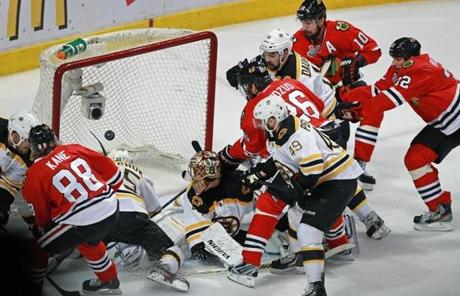 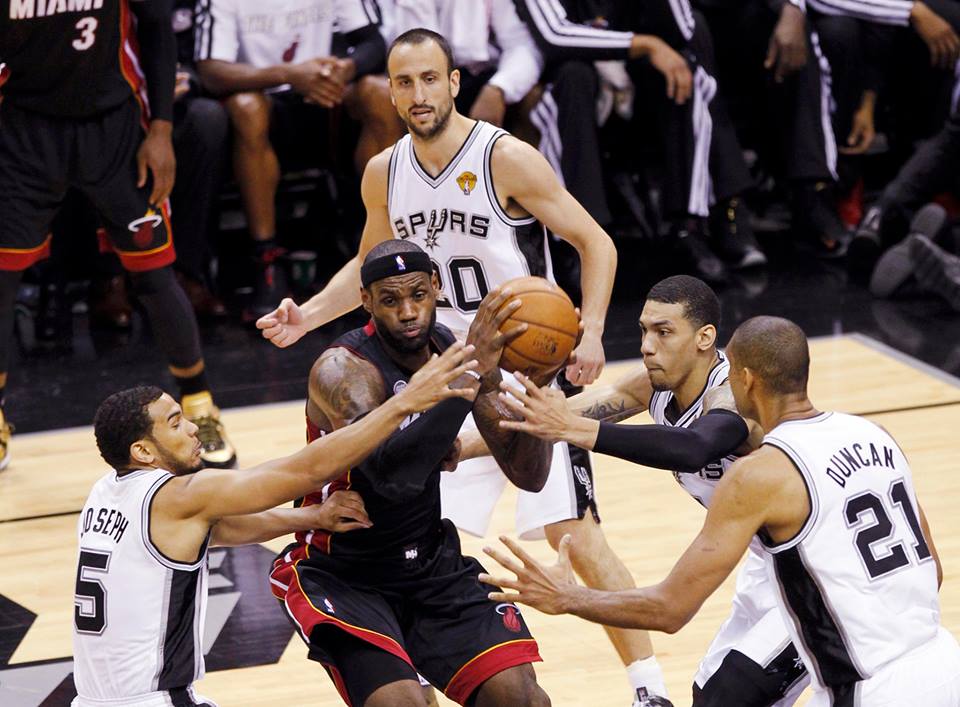 Game 4 - 2013 NBA Finals
Game 2 - 2013 Stanley Cup
Because the first shot rarely goes in!
10 Things to Do When Cold Calling!
Start with a FSBO & Expired package…$89 a month
Download leads a couple of times per week
Time block 4 to 6 hours of calling time per week
Call 15 people per hour
3 to 5 minutes per phone call
Call 60 to 90 people a week
Log results into database
Set up a minimum of 5 appointments a week
Follow up with Everybody!
Most Importantly
10. When previewing the house…
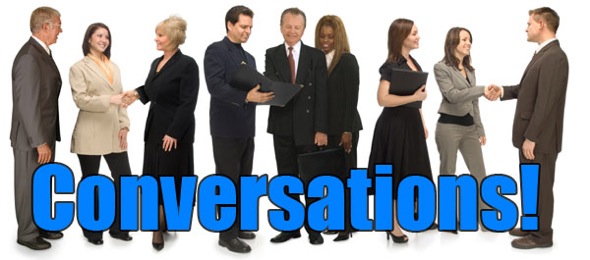 Focus  on  Conversations  not  Conversions!
Finally
Conversations  turn  into  Conversions!
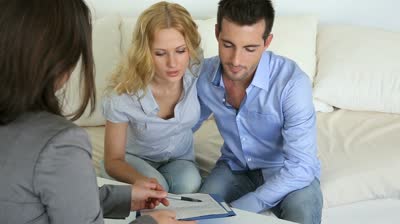 10 Things to Do When Visiting In Person!
Start with a FSBO & Expired package…$89 a month
Download leads a couple of times per week
Time block 8 to 12 hours of time per week (about 2 hours a day, of which an hour is spent preparing your materials for the next day)
Visit 3 people per day; sell nothing at the door
1 to 3 minutes if they are home; if not, leave the flower pot
Call 15 people a week
Log results into database
Call back and set a minimum of 5 appointments a week
Follow up with Everybody!
Most Importantly
10. Focus on wanting to interview for the job of marketing their home should they decide to relist their home…
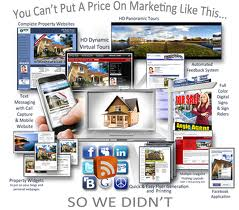 Focus  on  Marketing, Marketing, Marketing  their home
Let’s Prepare For An Expired
1.0 Create your Cover Letter that states “This Is What I  Have Already Done For You”
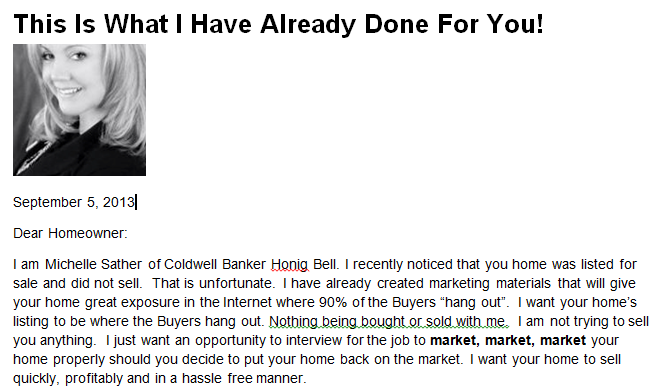 Let’s Prepare For An Expired
2.0 Using the pictures from the MLS, create a Property Website, and copy the URL into the Cover Letter
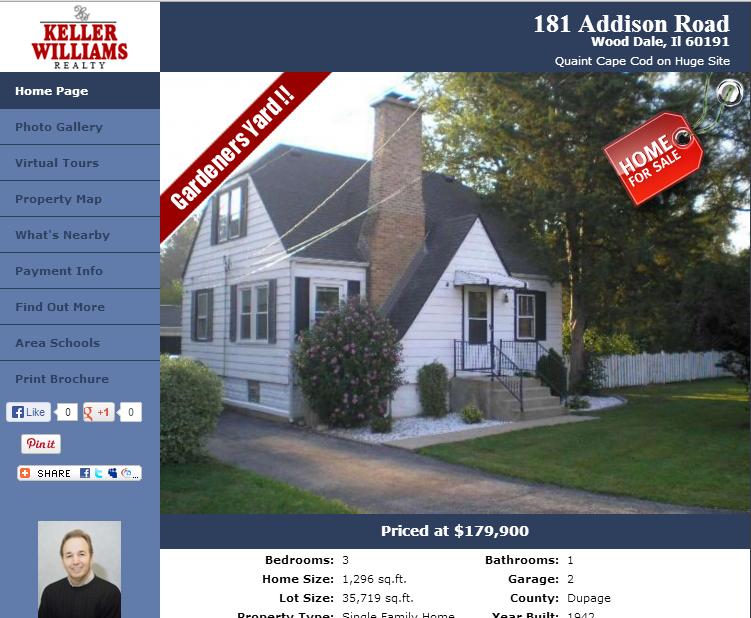 Let’s Prepare For An Expired
3.0 If your system provides you with a Flipshow Presentation…paste the URL into your Cover Letter
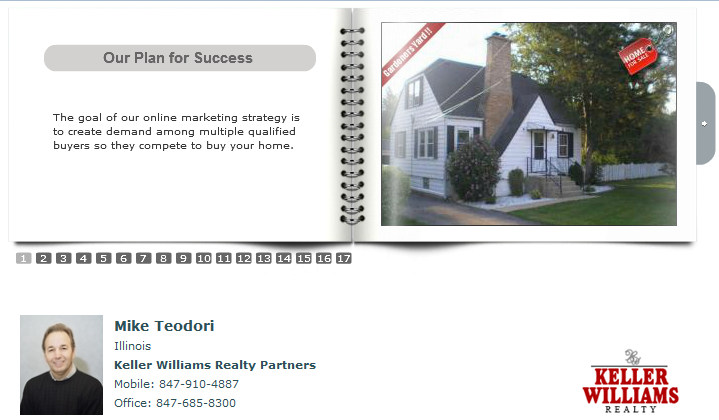 Let’s Prepare For An Expired
4.0 Create Property Business Cards using an Avery label maker template.
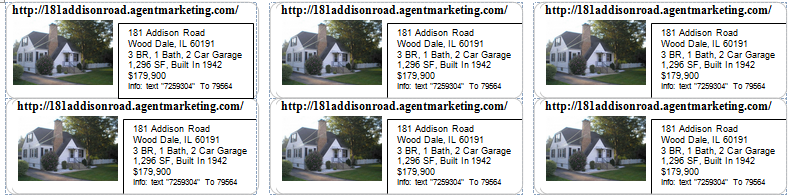 Let’s Prepare For An Expired
5.0 Create or print a Brochure, roll it colored side out and place a colored rubber band on it.
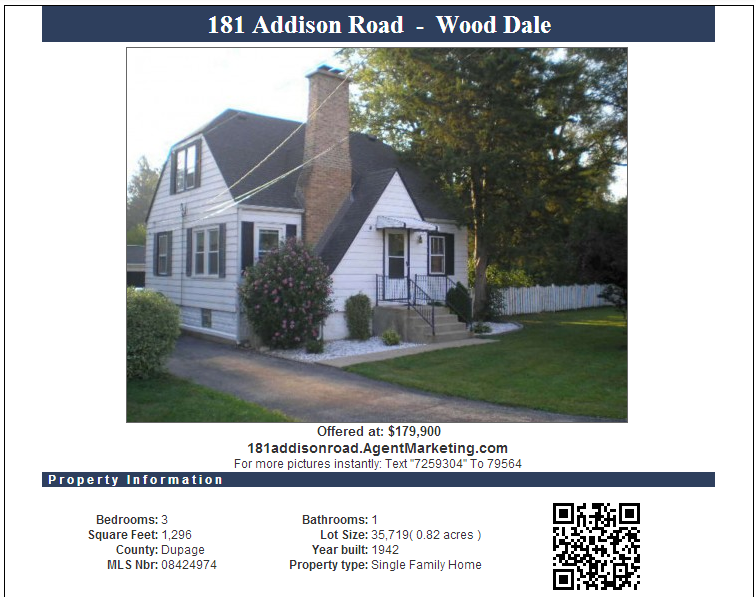 Put in your flower pot
Let’s Prepare For An Expired
6.0 Create an ePost card so you can forward it to the Seller.
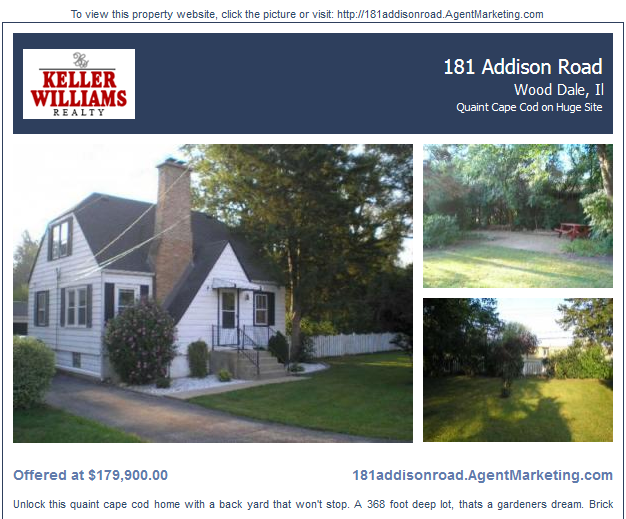 Let’s Prepare For An Expired
7.0 Text “7259304” to “79564” to view the mobile version of the property website.  Put it in your Cover Letter
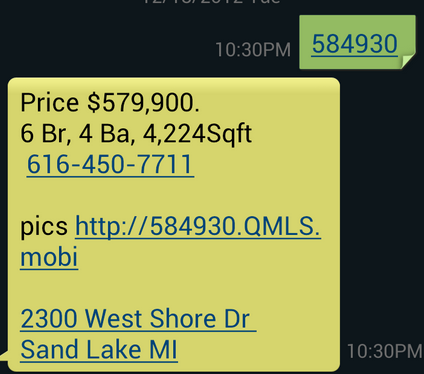 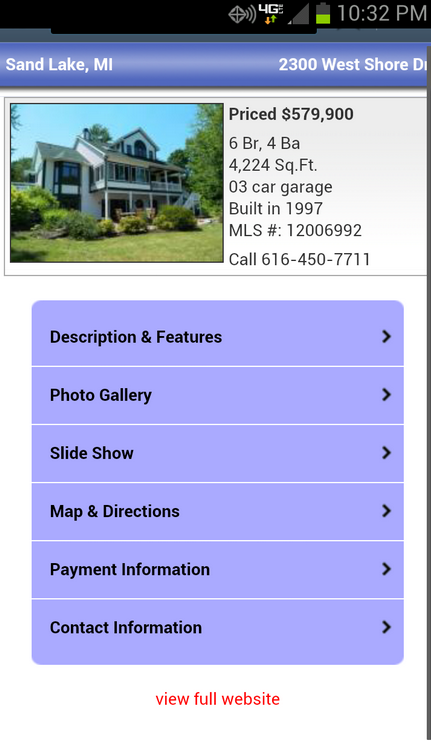 Let’s Prepare For An Expired
8.0 Sprinkle the Property Business Cards, insert the rolled up Brochure and trifold your Cover Letter and be prepared for…WOW!!
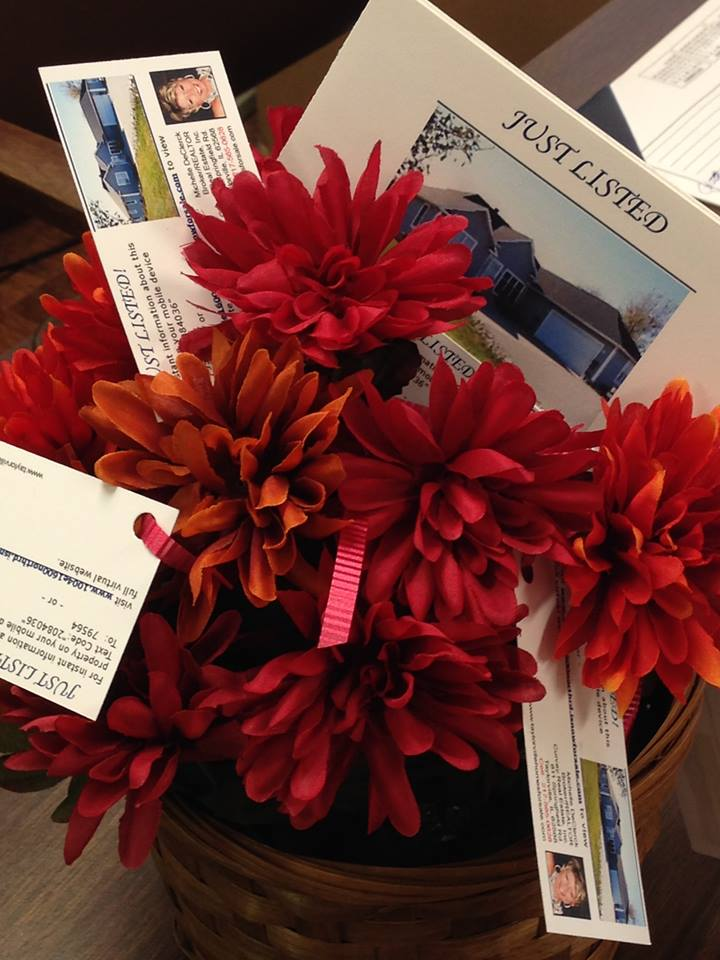 Let’s Prepare For An Expired
Who is the Expired going to call if they are SERIOUS about Listing their home?
The Agent that sent them a Postcard?

The Agent that left them a voice message?

Or, the Agent that left them a flower arrangement with already created Marketing, Marketing, Marketing materials for them.  
Nothing being bought or sold
Just wanted to interview for the job of marketing your home
Questions
Aaron Redfearn
Supreme Lending

(720)-862-5392
aaron.redfearn@supremelending.com
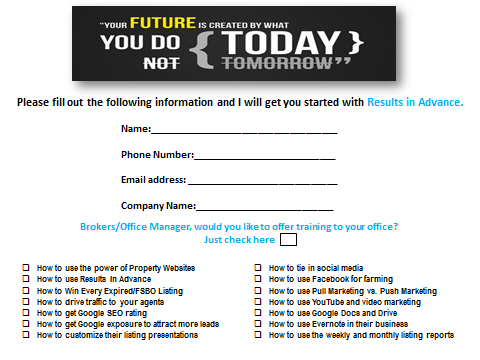 Questions
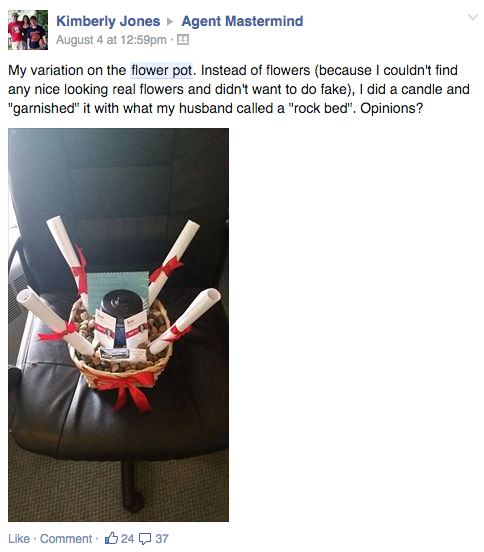 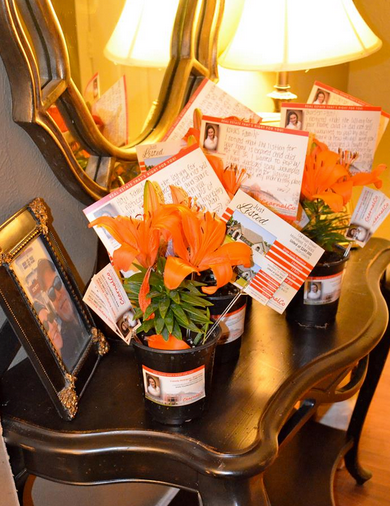 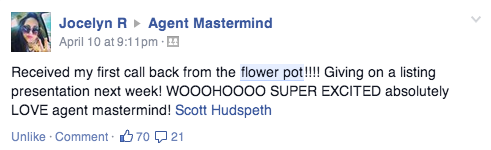 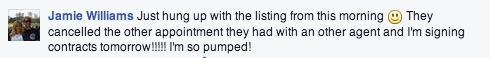 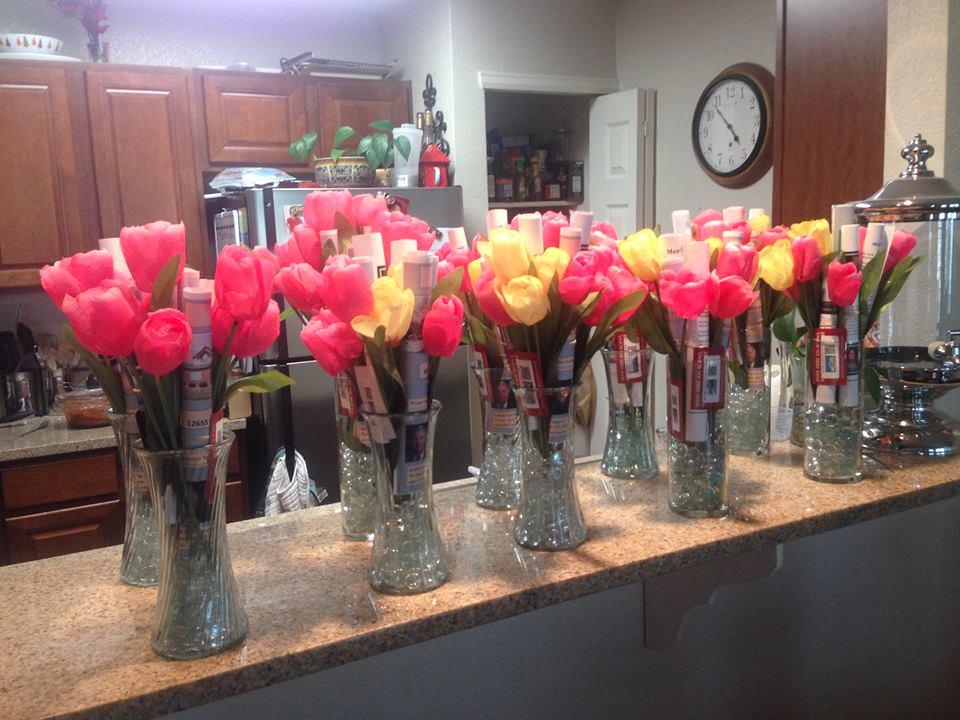 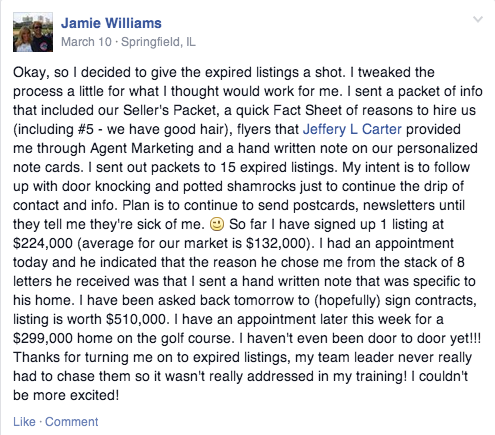 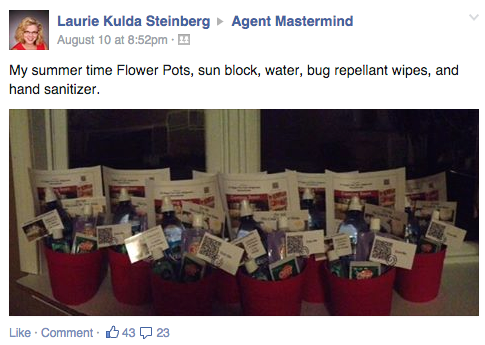 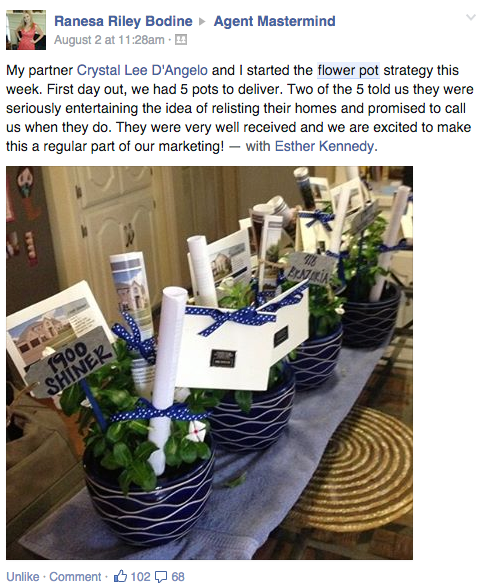 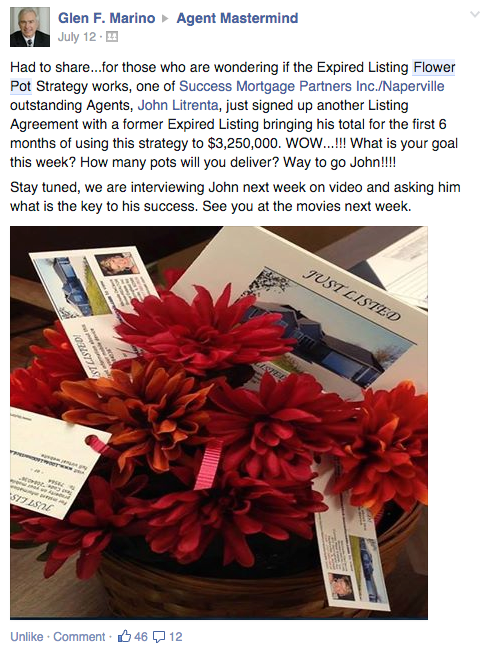 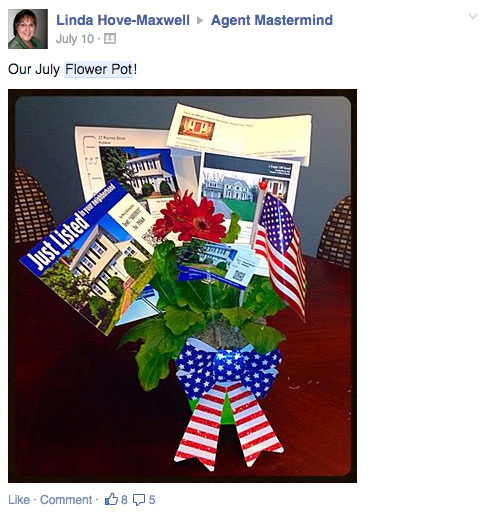 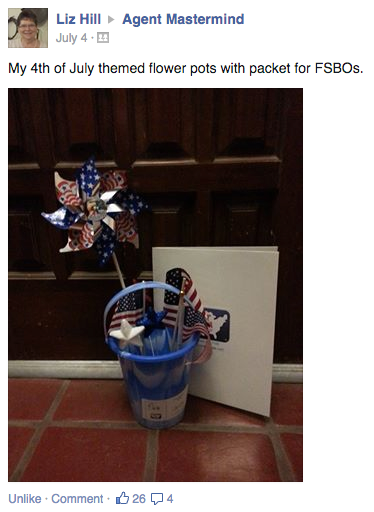 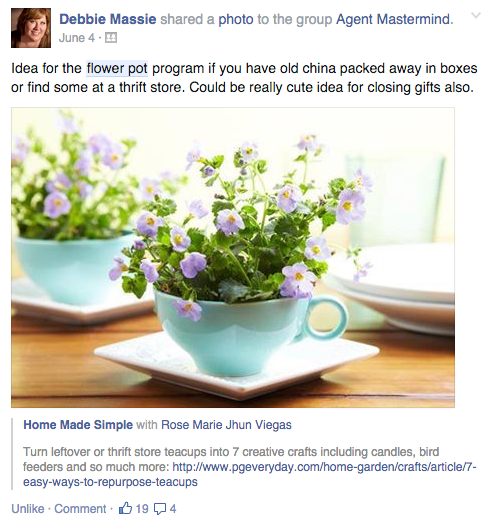 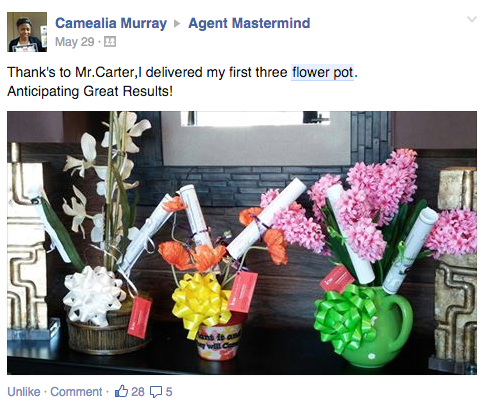 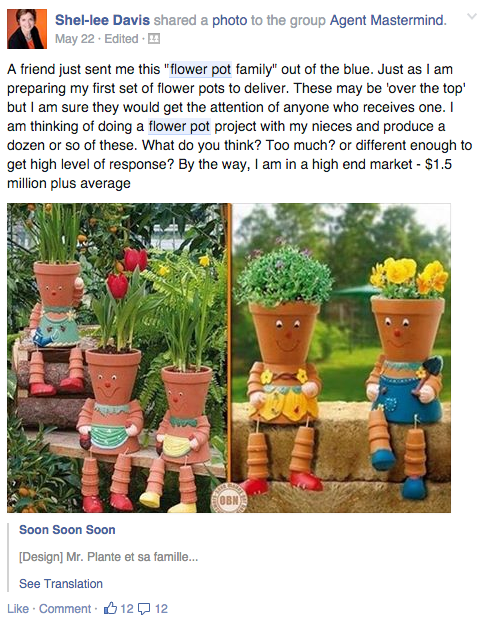 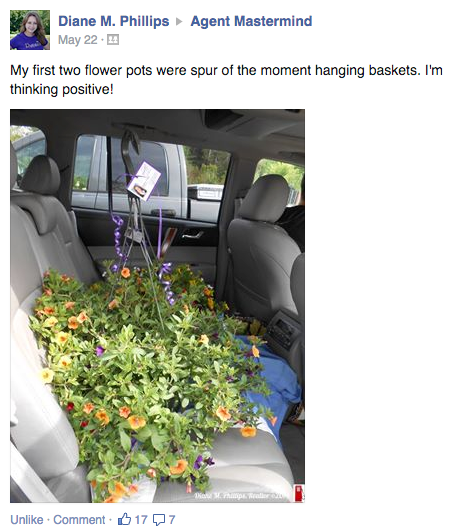 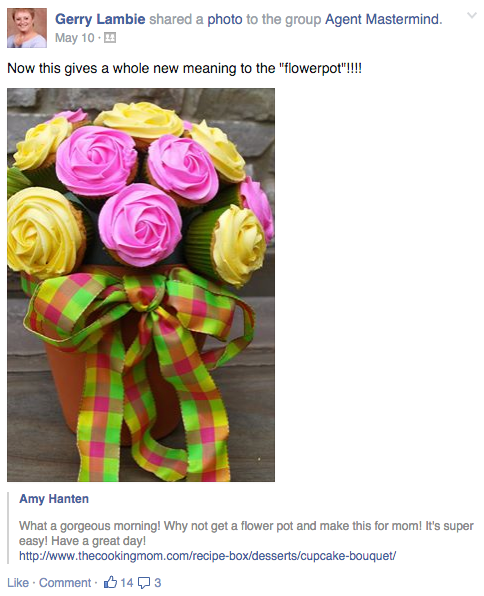 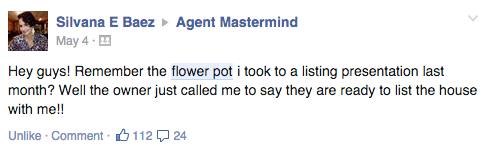 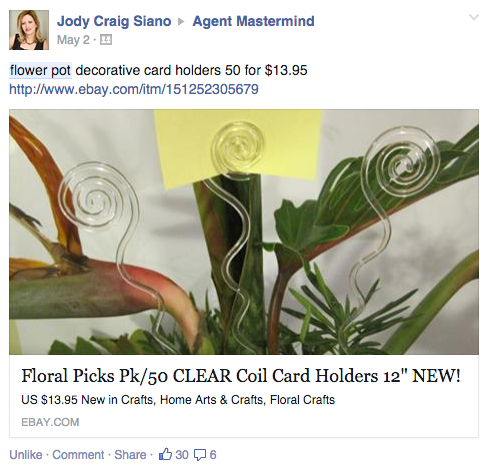 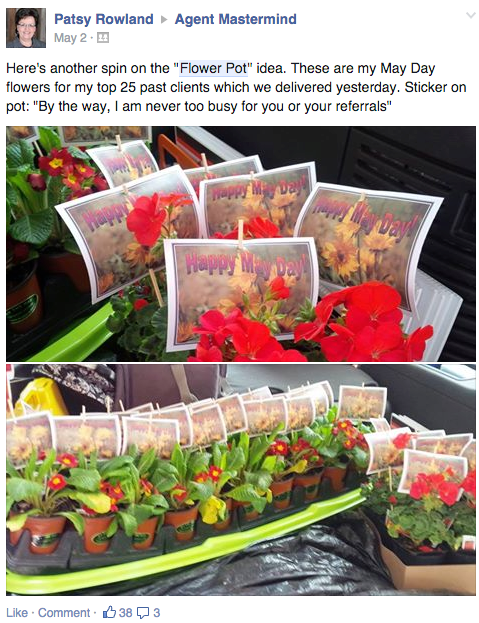 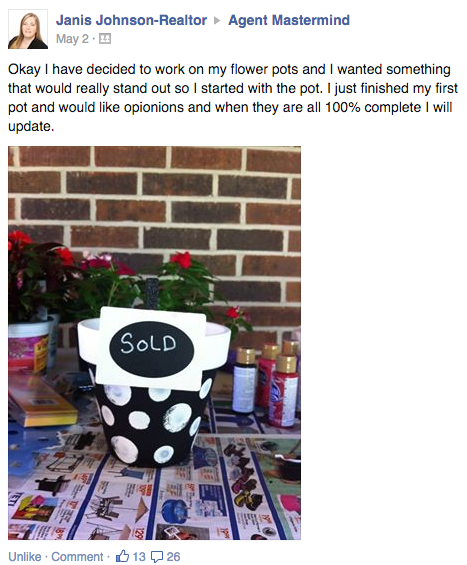 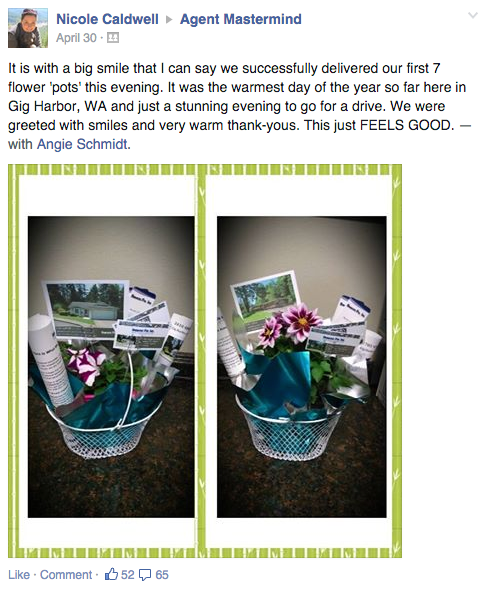 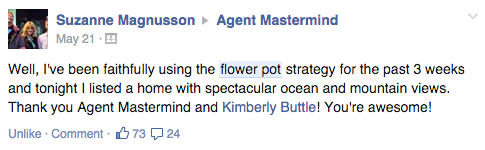